GAMBAR BANTALAN GELINDING YANG DISEDERHANAKAN
SARJIYANA
The factor effecting the performance of rolling element bearings
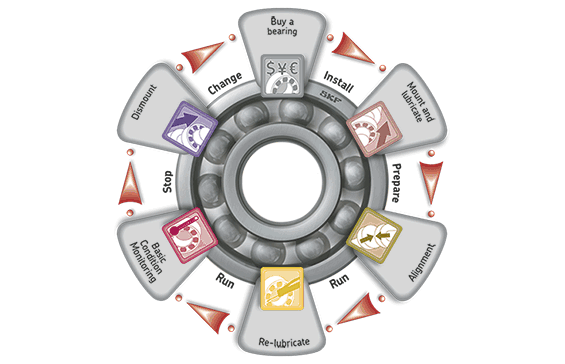 Bearing quality
Installation
Operating environment
Maintenance
PENDAHULUAN
Gambar bantalan gelinding harus digambar menurut aturan dan standar gambar biasa. Pada gambar susunan atau gambar bagan, penyajiannya dilakukan dengan cara yang disederhanakan dan dijelaskan dengan nomor bantalan
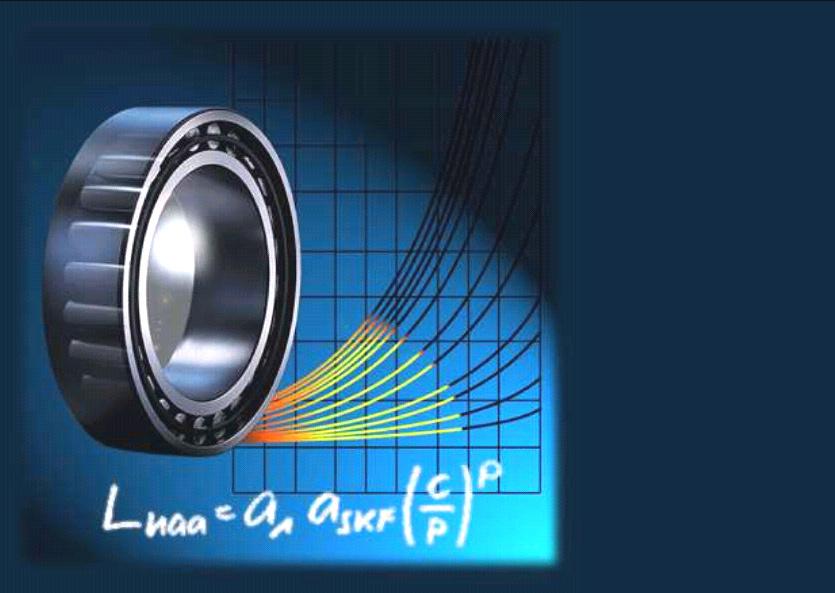 nm
ACBB Explorer – improvements overview
Explorer improvements (cont´d)
Twin Screw CompressorOil flooded air compressor
QJ 308 MA/C2L
"Male rotor"
NU 308 ECP
"Male rotor"
QJ 308 MA/C2L
"Female rotor"
NU 308 ECP
"Female rotor"
[Speaker Notes: Slide 3 
This drawing is showing a classical design of a twin screw compressor, which SKF received from the OEM customer.
A very important feature, which affects also the life calculation, is how the bearing arrangement is lubricated. The received design is oil flooded.]
Centrifugal process pump
7212 BECBM
"Drive Side"
NU 212 ECJ
7212 BECBM
"Non Drive Side"
[Speaker Notes: Slide 3 
This drawing is showing a classical design of a twin screw compressor, which SKF received from the OEM customer.
A very important feature, which affects also the life calculation, is how the bearing arrangement is lubricated. The received design is oil flooded.]
Cara umum untuk gambar bantalan gelinding yang disederhanakan.
Bantalan gelinding digambar sesuai ukuran yang terdapat pada katalog yang dikeluarkan oleh perusahaan yang membuat bantalan tersebut, kecuali isinya yang harus diperkirakan sebanding dengan ukuran-ukuran luarnya.
Nomor bantalan gelinding secara internasional telah distandarkan, untuk memenuhi persyaratan mampu tukar.
Dalam hal tertentu bantalan gelinding dapat disajikan sebagai gambar yang disederhanakan.
Nomor bantalan gelinding dituliskan pada ujung garis penunjuk, yang berpangkal dengan anak panah pada garis profil bantalan.
Contoh gambar bagan
Cara memberi nomor bantalan
Gambar bantalan yang disederhanakan
TERIMA KASIH